The Power of Doing Things That Don't Scale: A Guide to Getting Press
Tips and tactics for getting your startup in the news
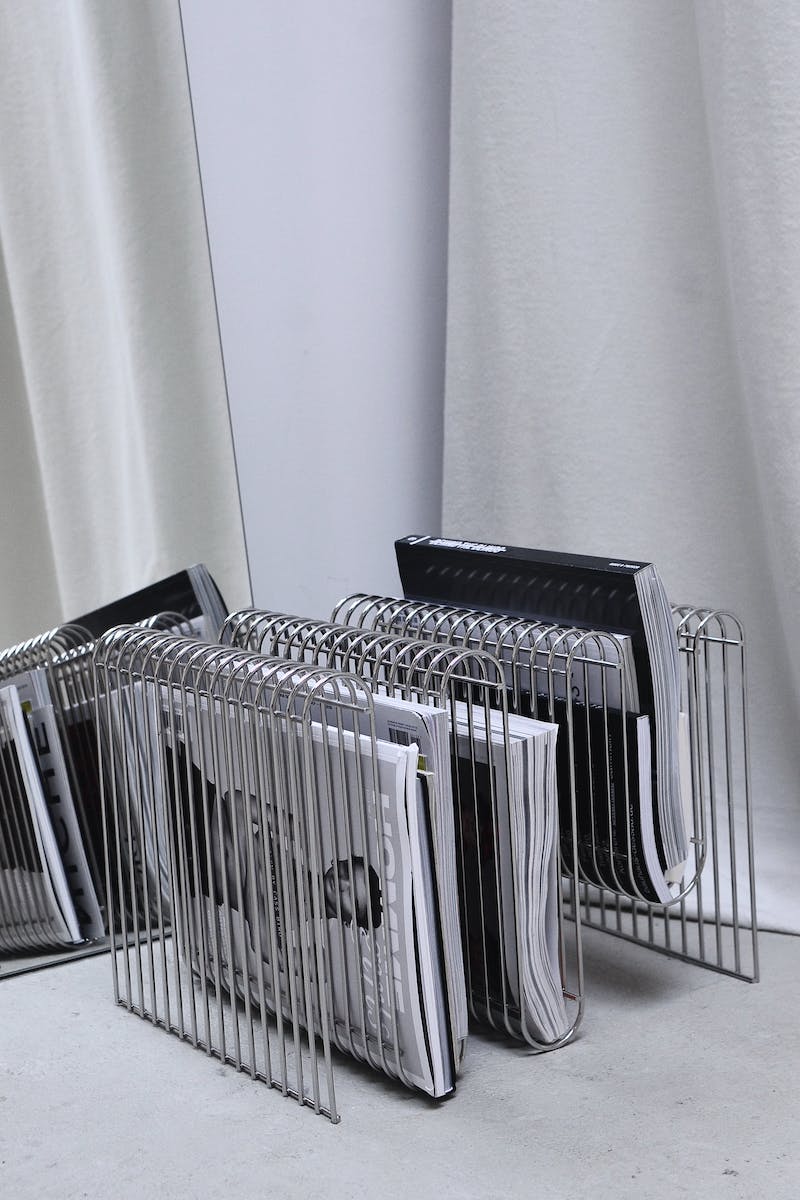 Setting Goals for Press Coverage
• Define your target audience and desired outcome
• Focus on reaching specific industries or customer segments
• Identify the type of stories that align with your goals
• Consider product launches, fundraising, milestones, or stunts
• Align your press strategy with your business objectives
Photo by Pexels
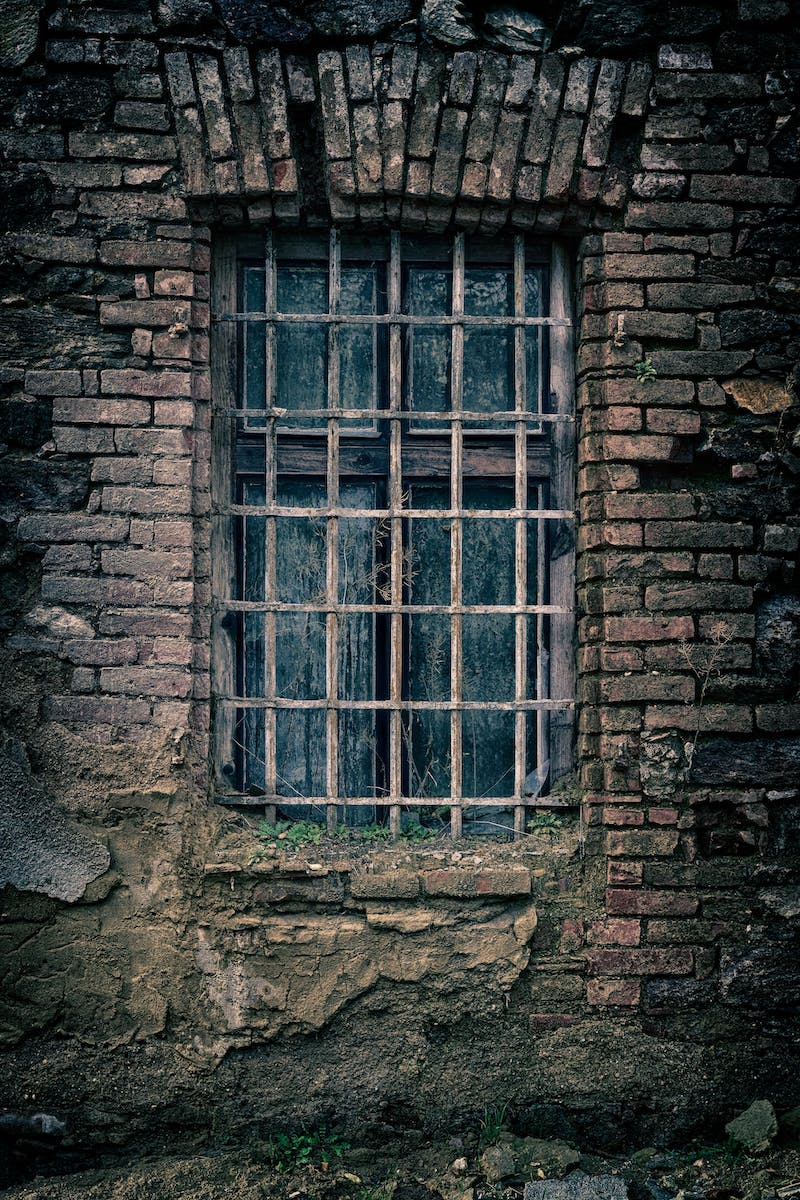 Choosing Newsworthy Stories
• Evaluate the relevance and novelty of your stories
• Consider if your news would be interesting to others
• Originality is not necessary, but being 'original enough' is
• Avoid being the 'second' in a similar story
• Ensure your stories are worth writing and reading
Photo by Pexels
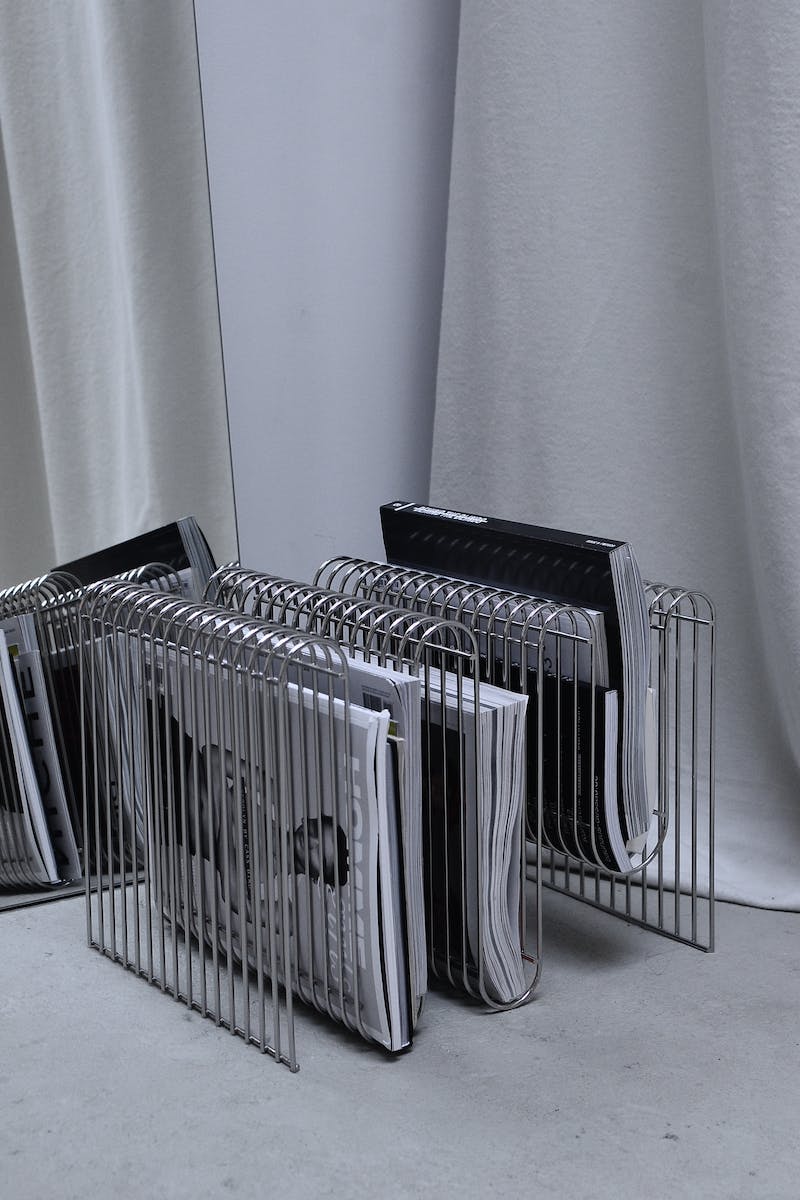 Tactics for Getting Press Coverage
• Build relationships with journalists and bloggers
• Develop a media contact list and keep it updated
• Craft compelling press releases or pitches
• Personalize your communications to each recipient
• Leverage your network and industry connections
Photo by Pexels
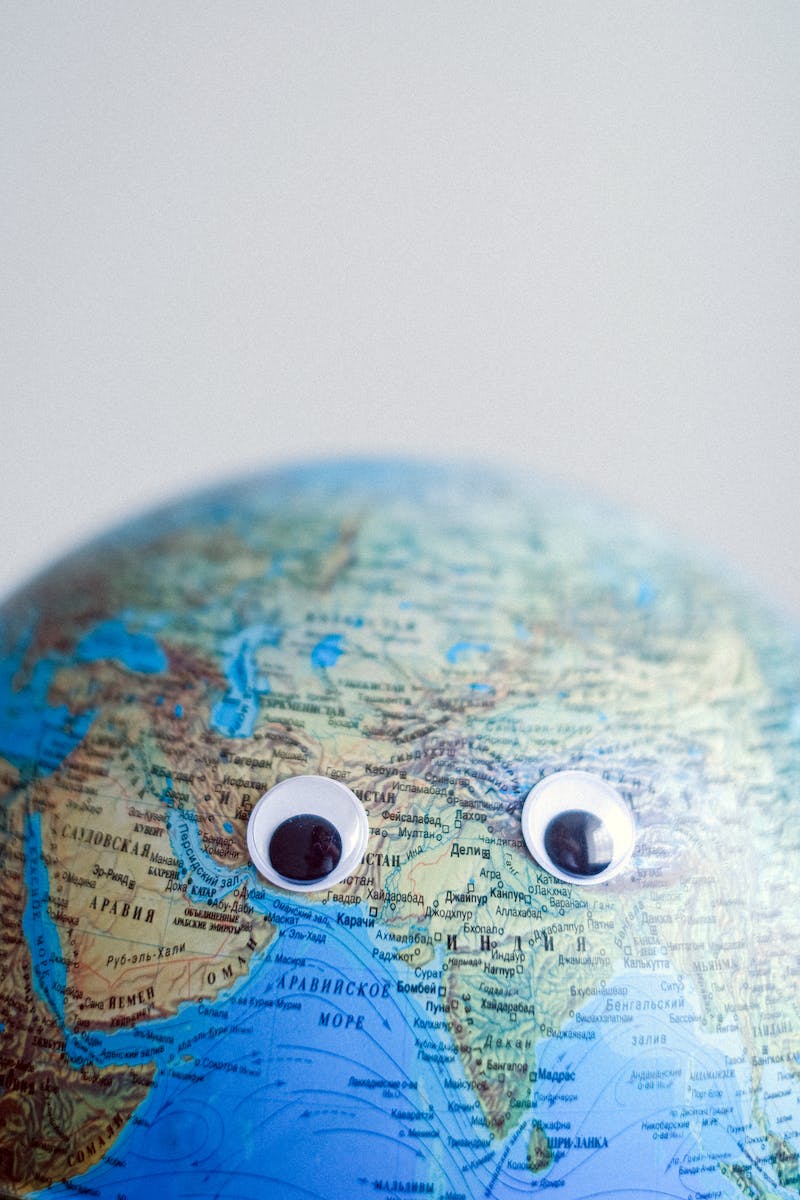 Maximizing Press Impact
• Monitor press coverage and engagement metrics
• Amplify positive coverage through social media
• Engage with journalists and readers through comments
• Leverage press coverage for additional opportunities
• Continually evaluate the effectiveness of your press strategy
Photo by Pexels